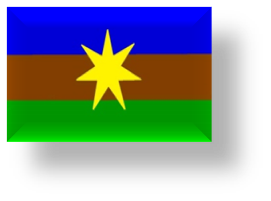 CONTEXTUALIZANDOLA ASIGNATURA DE LENGUA Y CULTURAINDIGENA
ALCI
PARTE 1
Políticas educativas 
Educación Intercultural Bilingüe
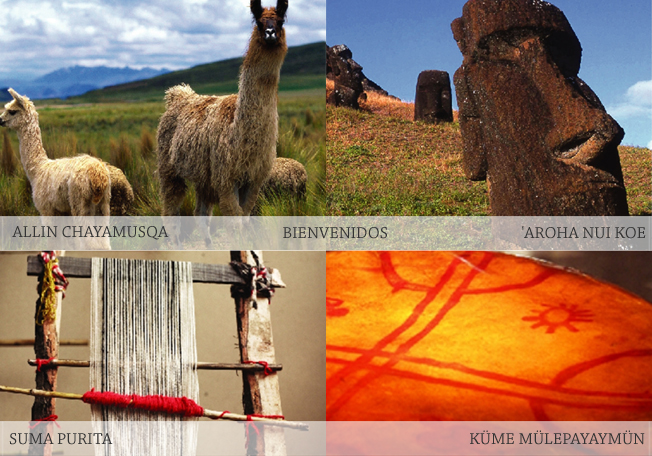 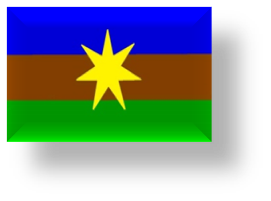 Fuente: Mineduc
AMUDACHIAO
LUGAR QUE OCUPA EL PROGRAMA DE EIB EN EL MINISTERIO DE EDUCACIÓN
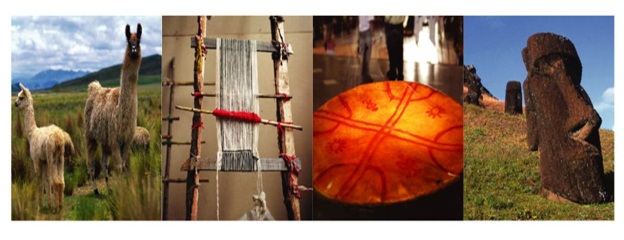 Fuente: Mineduc
Lugar que ocupa en el Currículum Nacional la Asignatura de Lengua Indígena
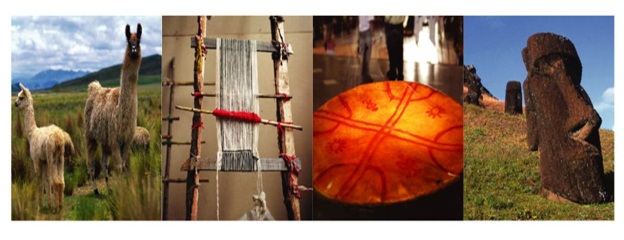 Fuente: Mineduc
MARCO LEGAL LEY INDÍGENA 19.253PROGRAMA DE EDUCACION INTERCULTURAL BILINGÜE
Fuente: Mineduc
Fuente: Mineduc
Marco Legislativo Internacional
Fuente: Mineduc
EJES QUE SUSTENTAN EL PROGRAMA DE EDUCACIÓN INTERCULTURAL BILINGÜE
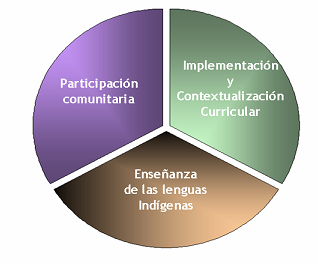 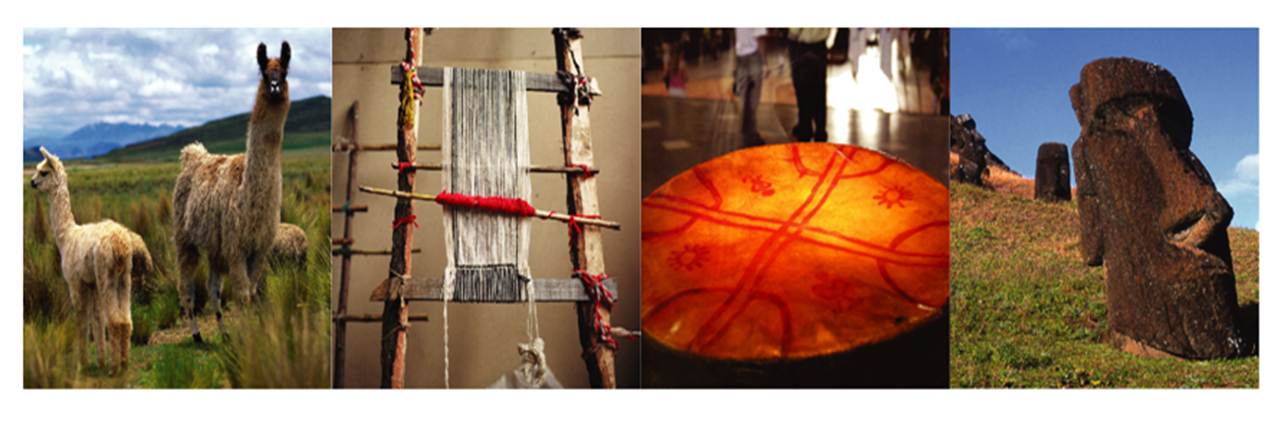 Fuente: Mineduc
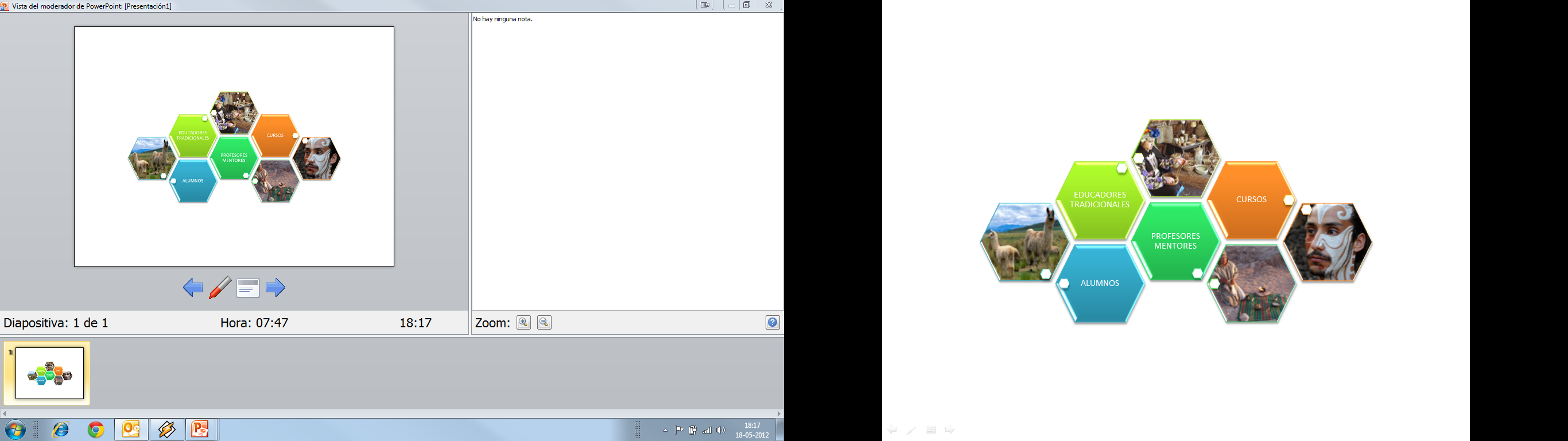 Actores que intervienen en la enseñanza de la Lenguas originarias.
Fuente: Mineduc
PARTE 2
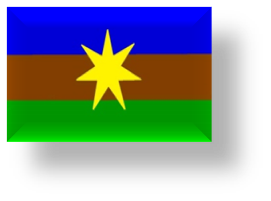 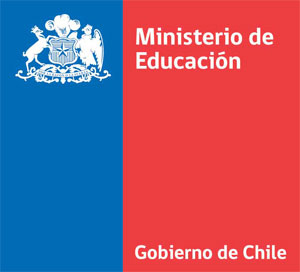 ALCI
OFICIALIZACIÓN Y PROGRESIÓN DE LA ASIGNATURA EN COMUNA DE CASTRO
AÑO 2013: 1º AÑO E.G.B.

AÑO 2014: 1º, 2º  E.G.B.

AÑO 2015: 1º, 2º, 3º  E.G.B.

AÑO 2016: 1º , 2º , 3º. 4º  E.G.B.

AÑO 2017: 1º , 2º , 3º, 4º, 5º E.G.B.

AÑO 2018: 1º , 2º , 3º. 4º, 5º, 6º E.G.B.
ALCI
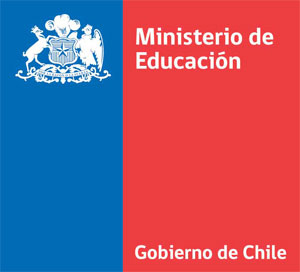 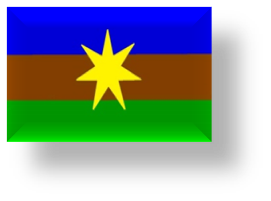 Marco curricular nacional
AÑO 2013: 1º 

AÑO 2014: 1º , 2º  

AÑO 2015:1º , 2º, 3º  

Propuesta de trabajo contextualizado
Concepción Williche

AÑO 2016: 1º , 2º , 3º, 4º
Mapudungun
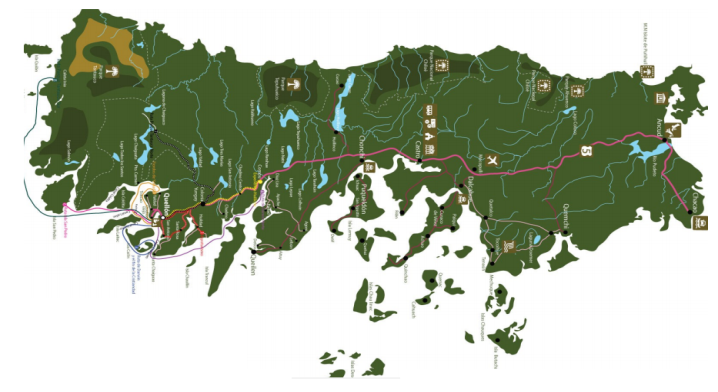 Para empezar…
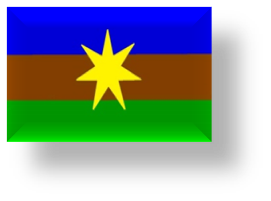 Elementos culturales 
y territoriales
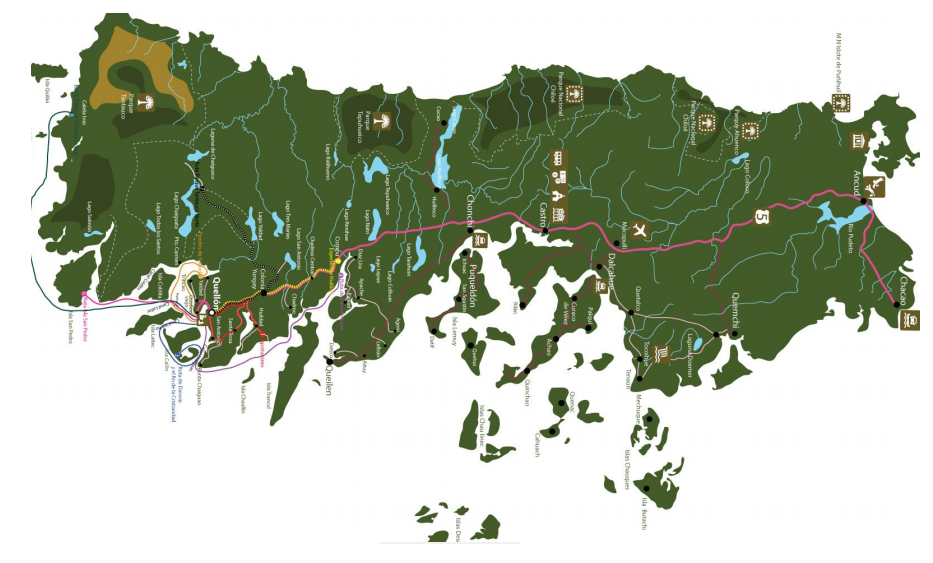 Yo soy parte 
de este territorio
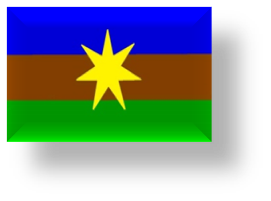 Lengua y cultura indígena
cultura
Lengua
Costumbres
Prácticas
Maneras de ser
Rituales
Vestimentas
Canciones
Historia
Relatos
Símbolos
Autoridades ancestrales
Grafemario
Grafema/fonema
Elementos lingüísticos
Elementos gramaticales
Identidad cultural
ACTUALMENTE
Existe un gran porcentaje de colegios de la comuna de Castro impartiendo la asignatura Lengua y cultura indígena, desde la concepción WILLICHE.
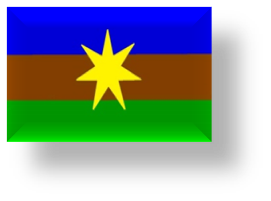 CARACTERÍSTICAS DE ALCI
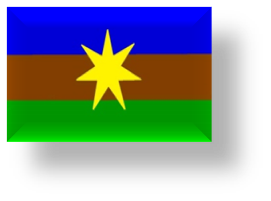 4 horas pedagógicas semanales
Dupla pedagógica (educador/a tradicional y profesor mentor)
Reuniones técnicos pedagógicas semanales
actividades comunales
Wechipanti
Chauqueo
Campeonato de linao
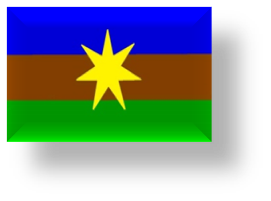 ELABORACIÓN DE PROGRAMAS PROPIOS
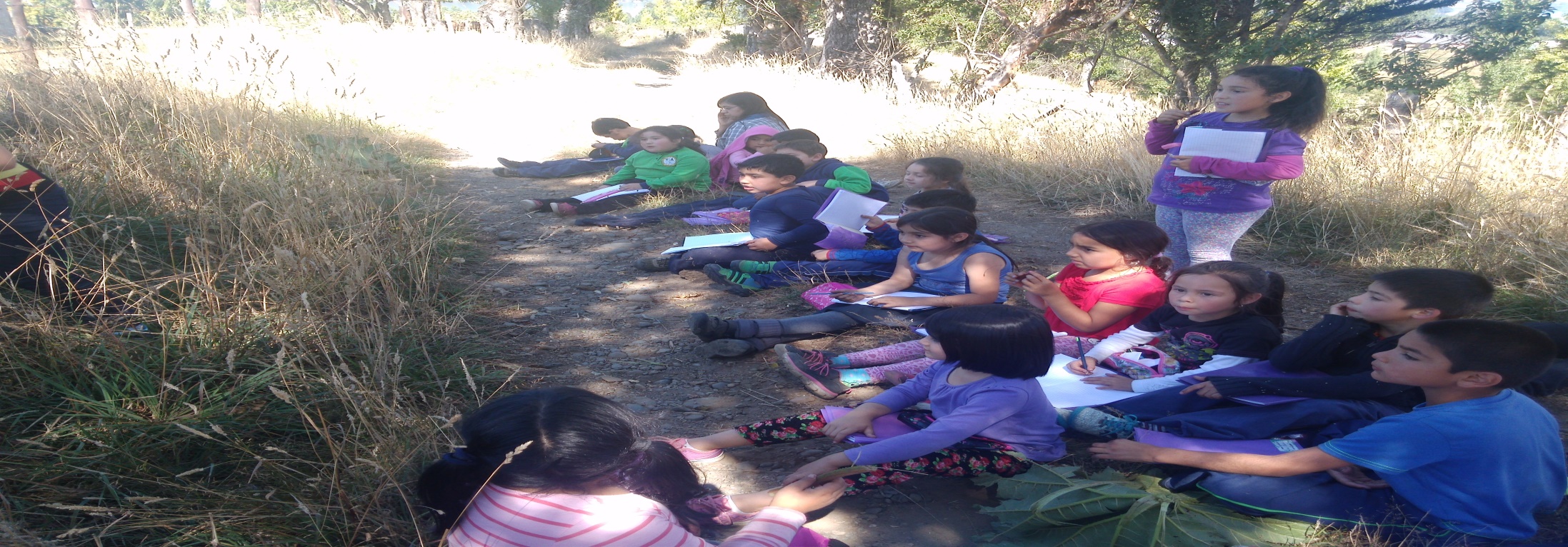 Mañun
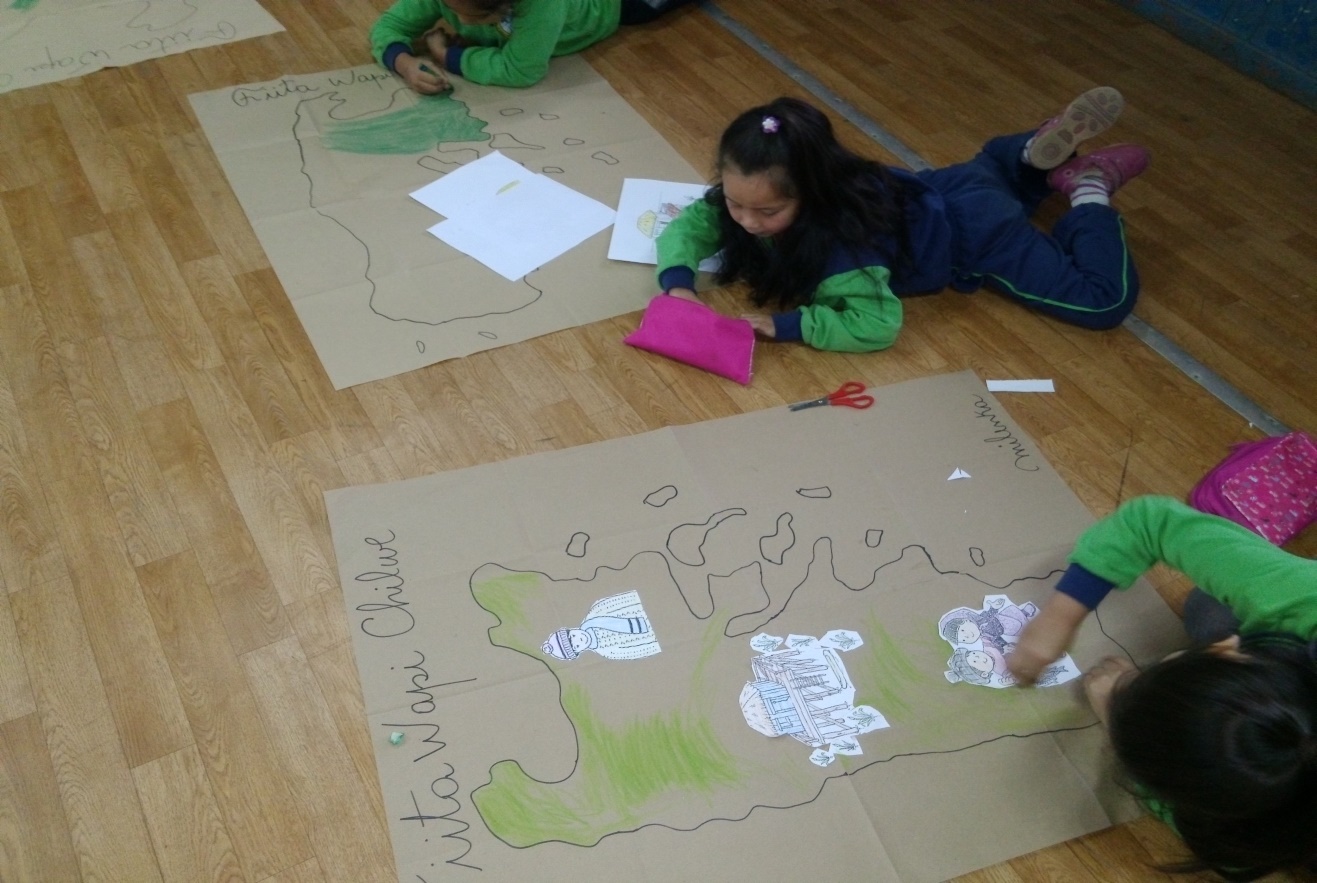 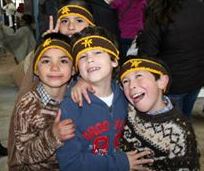